NEUAUSRICHTUNG DONAURAUM-   AKTIVITÄTEN IN NIEDERÖSTERREICH
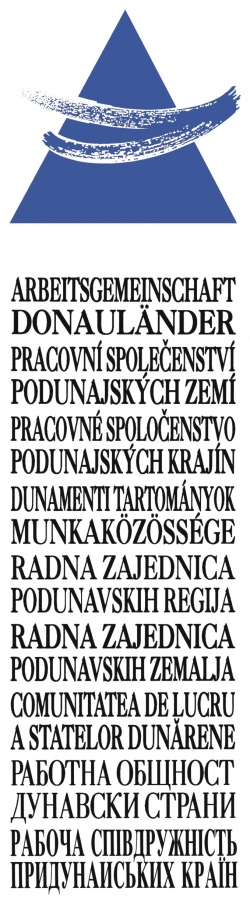 Nach 27 Jahren erfolgreicher Tätigkeit und gegenüber wesentlichen Veränderungen im Donauraum ist es Zeit, die Aktivitäten der ARGE im Donauraum zu hinterfragen und eine Strategie für eine Neuausrichtung zu erarbeiten.
Übergeordnete Ziele
die vorhandenen Ressourcen so einzusetzen, dass eine höhere politische Sichtbarkeit erreicht wird.
Den Mehrwert der ARGE Donauländer als Regionennetzwerk bzw. gemeinsam mit dem Rat der Donaustädte und -regionen als Städte- und Regionennetzwerk gegenüber der national geprägten EU Donauraumstrategie schärfen.
Generalsekretariat der ARGE Donauländer 		- 1 -			Oktober 2017
NEUAUSRICHTUNG DONAURAUM-       AKTIVITÄTEN IN NIEDERÖSTERREICH
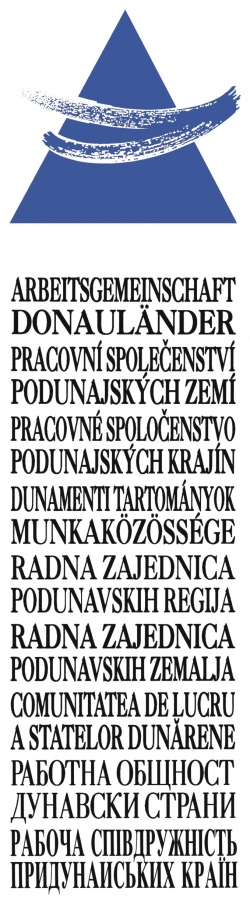 Aus den übergeordneten Zielen leiten sich sechs Handlungsfelder ab:

Neue Veranstaltungs- und Beteiligungsformate entwickeln
Wichtige Zielgruppen besser ansprechen
Konzentration auf wenige thematische Felder
Strategische Kooperationen mit wichtigen Donau-Institutionen eingehen
Erfolgversprechende Projektansätze konsequent unterstützen
Die ARGE Donauländer auf die Zukunft ausrichten
Generalsekretariat der ARGE Donauländer 		- 2 -			Oktober 2017
NEUAUSRICHTUNG DONAURAUM-     AKTIVITÄTEN IN NIEDERÖSTERREICH
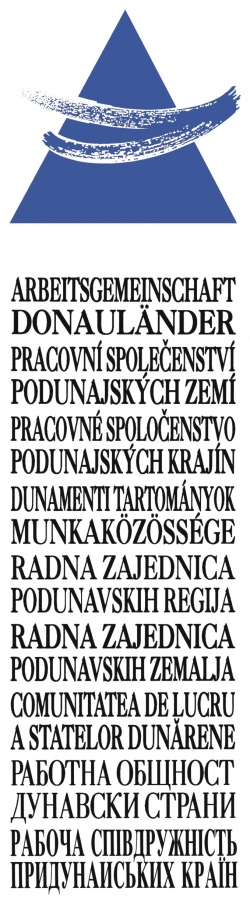 Neue Veranstaltungs- und Beteiligungsformate entwickeln

Vernetzt, kreativ und offen!
Donautag – Vermittlung Donauaktivitäten an breite Bevölkerungsgruppen, Vorzeigeprojekte vor den Vorhang holen 

Donaudenkstatt – “Thinktank” für die Zukunft des Donauraumes

Wettbewerb „Zukunft im Donauraum 2030“ – Internationaler Jugendwettbewerb, der die Vorstellungen junger Menschen von der Zukunft des Donauraumes thematisiert.

Future Leaders Network (FUN) – Aufbau eines Netzwerks ehemaliger TeilnehmerInnen am ELJUB Projekt
Generalsekretariat der ARGE Donauländer 		- 3 -			Oktober 2017
NEUAUSRICHTUNG DONAURAUM-      AKTIVITÄTEN IN NIEDERÖSTERREICH
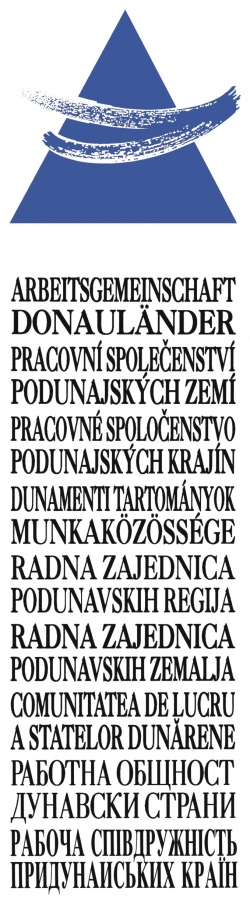 Wichtige Zielgruppen besser ansprechen

Jung, breit, ergebnisorientiert!

Jugend – Durch Aktivitäten wie ELJUB, Energy Future sowie Stipendien und Wettbewerbe die Jugend stärker ansprechen und über ein Netzwerk (Future Leaders Network [FUN]) binden. In diesem Zusammenhang auch ältere Akteure aus dem Donauraum einbinden.

Unternehmen – Konzentration auf die Themen Tourismus und Kultur, Umwelt und Energie, Transport und Verkehr sowie Wissenschaft und Digitalisierung. Dies soll als Türöffner für niederösterreichische Unternehmen im Donauraum wirken. 

Bürger/Zivilgesellschaft – Projekt und Fördermöglichkeiten (EU und Landesebene) für Aktivitäten im Donauraum näherbringen. Best Practice Beispiele vermitteln. Hilfe bei der Partnersuche. Unterstützung von engagierten Bürgern.
Generalsekretariat der ARGE Donauländer 		- 4 -			Oktober 2017
NEUAUSRICHTUNG DONAURAUM-     AKTIVITÄTEN IN NIEDERÖSTERREICH
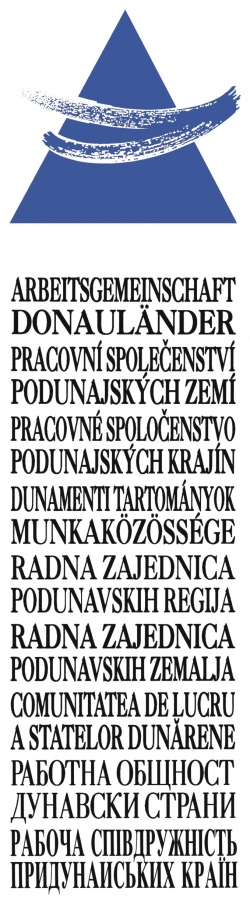 Konzentration auf wenige thematische Felder

Weniger ist mehr!

Digitalisierung und Wissenschaft – Donau-Uni Krems, Technopole, Donaurektorenkonferenz, Danubius Award, Wissenschaftskonferenz, Digitalisierungskonferenz etc.

Kultur und Tourismus – Kooperationen mit Museen, Donaufestival, stärkere Aktivitäten in der Donaukulturkonferenz, Projekte an der Schnittstelle zwischen Kultur und Tourismus und Donauraum.

Transport, Verkehr und Logistik – Weiterentwicklung des Schlüsselprojekts Danube-Black Sea Gateway Region (DBS Gateway Region).

Umwelt und Energie – Die bestehenden Kontakte und Aktivitäten im Bereich Bodenschutz und Energie fortführen.
Generalsekretariat der ARGE Donauländer 		- 5 -			Oktober 2017
NEUAUSRICHTUNG DONAURAUM-         AKTIVITÄTEN IN NIEDERÖSTERREICH
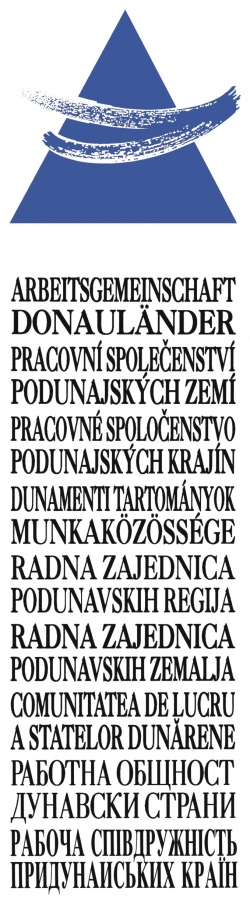 Strategische Kooperationen mit wichtigen Institutionen eingehen

Neue Freunde gewinnen, alte Partnerschaften intensivieren, Abschied von flüchtigen Bekanntschaften!

Stärkere Nutzung der von der ARGE unterstützten Institutionen wie Donau-Uni, IDM oder NÖ Kultur- und Wissenschaftseinrichtungen mit Bezug zur Donau.

Erschließung neuer Netzwerke, z.B. über das Projekt DBS - Gateway, über Kontakte zu Nachbarbundesländern oder über andere erfolgreiche Netzwerke z.B. Forum Alpbach.

Verabschiedung von ineffizienten Partnern, die ohne erkennbare Leistung unterstützt werden.
Generalsekretariat der ARGE Donauländer 		- 6 -			Oktober 2017
NEUAUSRICHTUNG DONAURAUM-      AKTIVITÄTEN IN NIEDERÖSTERREICH
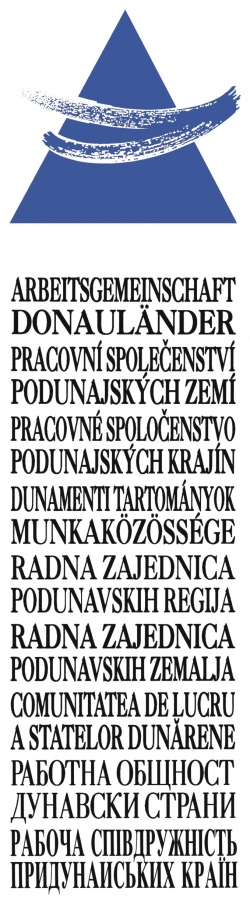 Erfolgversprechende Projektansätze konsequent   unterstützen

Herzblut-Projekte identifizieren und konsequent unterstützen!

Aus der Vielzahl von vorhandenen Projektansätzen sollen jene Schlüssel-projekte ausgewählt werden, die einen spürbar positiven Effekt für NÖ bringen. 

Diese sollten zu den Schwerpunktthemen (Wissenschaft, Digitalisierung, Kultur und Tourismus, Transport, Verkehr und Logistik, Umwelt und Energie sowie Jugend) passen.
 
Das Motto sollte lauten “weniger ist mehr”. Aktuell sind dies die folgenden Projekte: DREAM, Danube Blacksea Gateway Region, netPOL, SONDAR, DonaustudentInnenaustauschprogramm, DANUrB, NETWORLD.
Generalsekretariat der ARGE Donauländer 		- 7 -			Oktober 2017
NEUAUSRICHTUNG DONAURAUM-       AKTIVITÄTEN IN NIEDERÖSTERREICH
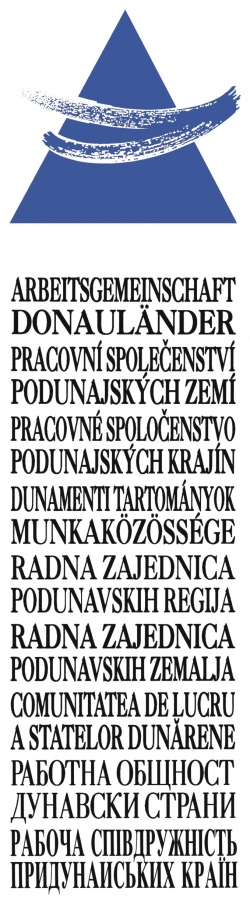 Die ARGE Donauländer zukunftsfit machen

Weniger formal, besser sichtbar!
Weg von den Arbeitskreisen hin zu konkreter Projektarbeit. Offene, flexible Formate als Plattformen für Projekte

Die Gremien “Leitende Beamte” und “Konferenz der Regierungschefs” zusammenführen

Rolle der Regionen und Städte im Donauraum und auch in der national geprägten EUSDR durch ARGE hervorheben

Jede Vorsitzführung soll ein Motto nennen und dieses in ihrer Vorsitzführung umsetzen
Generalsekretariat der ARGE Donauländer 		- 8 -			Oktober 2017
NEUAUSRICHTUNG DONAURAUM-       AKTIVITÄTEN IN NIEDERÖSTERREICH
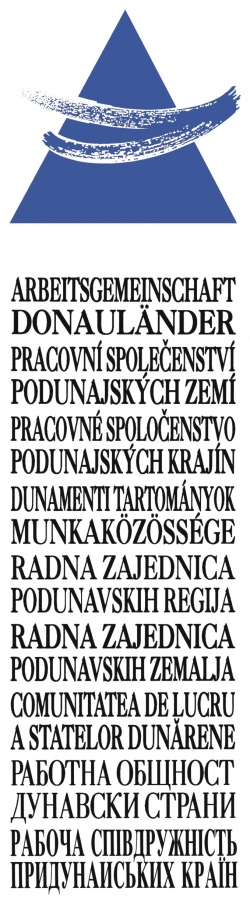 Die ARGE Donauländer zukunftsfit machen

Weniger formal, besser sichtbar!

Generalsekretär als Verbindungsstelle zu anderen Netzwerken und zur EUSDR

Kooperation mit dem Rat der Donaustädte weiter vertiefen, Gremien verbinden

Professionalisierung der Öffentlichkeitsarbeit/des Außenauftritts, Nutzung relevanter Medienkontakte
Eine neue Vision, wie beispielsweise eine stärkere Hinwendung zum Westschwarzmeerraum, könnte auch andere Regionen motivieren, sich wieder stärker in der ARGE DL zu engagieren.
Generalsekretariat der ARGE Donauländer 		- 9 -			Oktober 2017